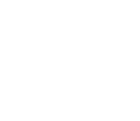 Proto-physics the link between Quantum Physics and Metaphysics
Presented on Thurs Nov 17, 2011
Café Metaphysics

By Douglas Matzke, Ph.D.

doug@QuantumDoug.com
http://www.QuantumDoug.com
Abstract
Physics and information science have a lot to say about connecting quantum physics to metaphysics. This quantum related science is best described as proto-physics, since the very high dimensional features connect these two subjects and are the source vibrations under everything and no-thing. 'Quantum Mind', 'It from Bit‘ and 'thoughts are quantum things‘ will be some of the subjects discussed.
11/17/2011
2
Brain/Mind/Spirit Model Continuum
Classical Brain
Mind is brain state
Dualistic Brain/Mind
Mind requires Brain
Brain is Transceiver
Quantum/Spirit Mind
Classical
Quantum
Spiritual
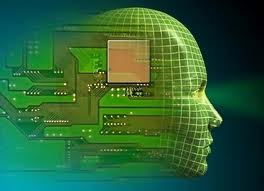 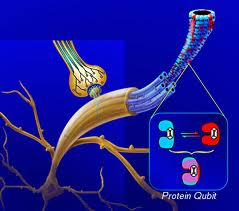 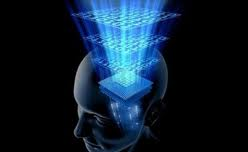 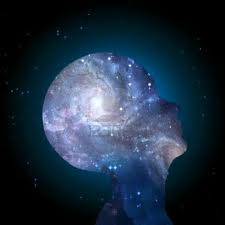 Brain is Computer
Neurons are Coherent
Brain is Transceiver
Self as Eternal Spirit
3d Space/ 1d Time
Matter/Energy
Locality & Conservation
Neuron Connectivity & Parallelism
Quantum State Spaces
Change without Time
Information & Probabilities
Law of Attraction & Supermind
11/17/2011
3
Physical & Protophysical Models
Classical Physics Properties
Matter/Energy, Mass, Space/Time

Black hole physics ties Relativity & Quantum
It from Bit, Sciences of very big and very small 

Quantum Physics Properties
State Spaces, Exponential Speedup

Metaphysics and Chi Research
Non-local space/time awareness and healing states

Spiritual and Manifestation
Law of Attraction and divine states
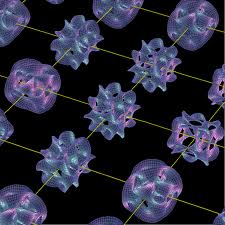 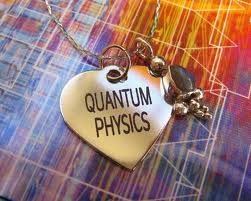 Everything is quantized when very small, even space & time
11/17/2011
4
Information is Physical
Quantum Bits are consistent with Black Hole Mechanics
Black Hole event horizon (inside is a singularity without space and time)
Bits as entropy (Planck's areas on surface)
MEBits
Wheeler’s “It from Bit”
11/17/2011
5
Classical Physics Properties
States of Matter
 Solid, liquid, gas, plasma, atomic, quarks
Forms of Energy
 Temperature, heat, complexity, thermodynamics
 Chemical &  nuclear bonds, phonons, photons
 Potential energy, gravity, zero point energy
Space and Time
 Classical space-time, computational space-time
 Relativistic space-time, black hole singularity
 Quantum space-time (Shor’s Algorithm)
Physical Limits
Density, heat, speed, frequency, noise, complexity, representation
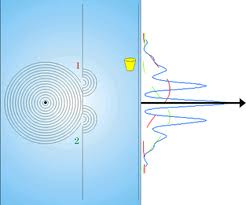 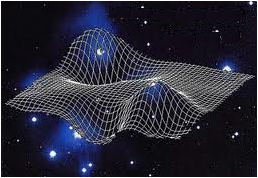 11/17/2011 DJM
Reductionist down to quantum properties
6
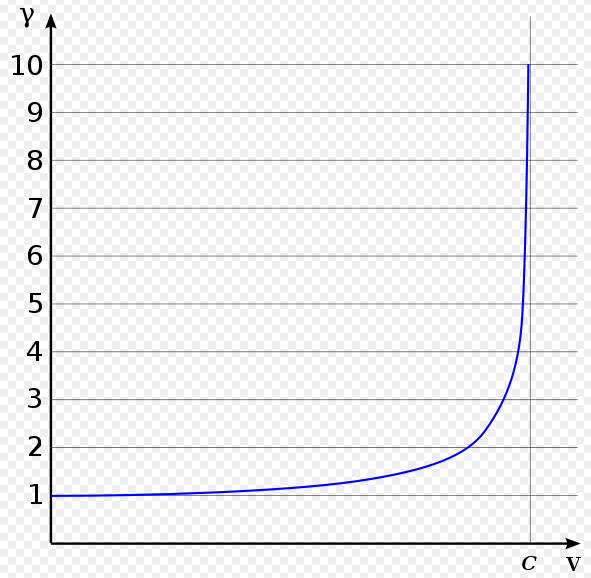 Relativistic Space-Time
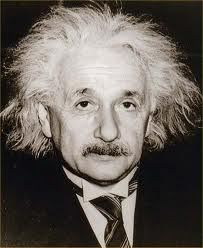 Lorentz Factor
Time Dilation
Length Contraction 
Relativistic Mass
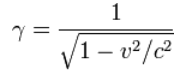 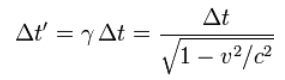 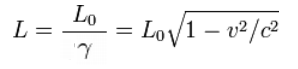 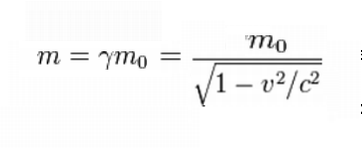 Near the speed of light: distances are longer, clocks run slower and masses are heavier than the rest mass.
11/17/2011 DJM
7
Classical vs. Quantum Bits
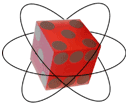 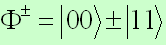 11/17/2011 DJM
8
-
+
Quantum Bits – Qubits
Classical bit states: Mutual Exclusive
Quantum bit states: Orthogonal
State1
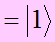 180°
spin ½
90°
-
+
State1
State0
State0
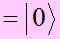 Classical states  co-exclude others
Qubits states are probabilistic
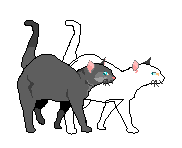 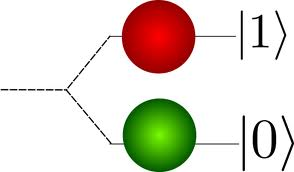 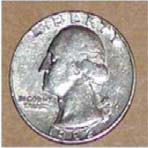 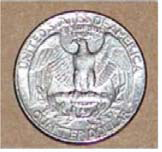 11/17/2011 DJM
9
Quantum Space-Time
Qubit (Quantum Bit)
 Superposition (q*2 states)
 Unitary ops & measurement
Qureg for ≥2 Qubits 
 Tensor Product     (2q states)
 for q=200 then 1.6 x 1060 states
Ebit for ≥2 Qubits acting as 1 
Entanglement
Separated but states act as one
Non-local correlated states (EPR/Bell/Magic)

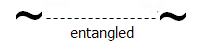 10
11/17/2011 DJM
space
Spatially bound 
exceeds universe life
Temporal bound 
exceeds black hole
Quantum polynomial
 time can solve it.
Quantum Computing Speedup
Peter Shor’s Algorithm in 1994
Quantum Fourier Transform for factoring primes
New quantum polynomial time complexity class
space
space
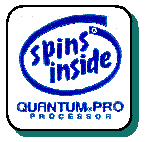 time
time
time
classical
quantum
relativistic
Solutions to some problems don’t fit in the classical universe!!
11/17/2011 DJM
11
High Dimensional Topologies
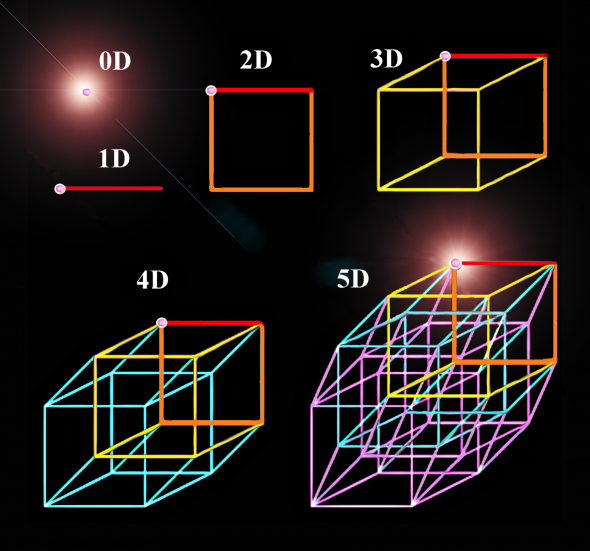 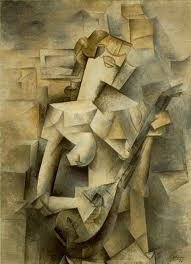 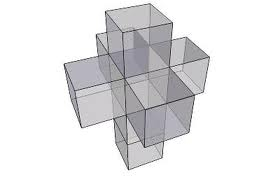 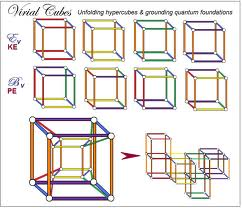 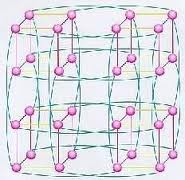 Start Animation
11/17/2011 DJM
12
Quantum Mind Model
Thoughts are dimensional strands of source 
State space is outside of 4D spacetime
Very high dimensional state space
Randomness is key resource
Quantum style orthogonal states
Probabilistic state combination
CDMA style computational framework
Dimensional increase due to superposition/entanglement
Semantic relations exist & can be constructed
Brain/mind mapping using phase invariance (patent)
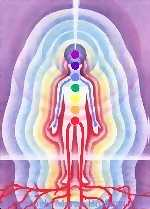 11/17/2011 DJM
13
Thoughts are Quantum Things
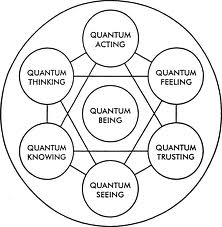 Thoughts are ‘Things’
Information is Physical
Wheeler’s ‘It From Bit’
Thoughts affect probabilities
Thoughts have an effective mass/energy
Source that creates worlds
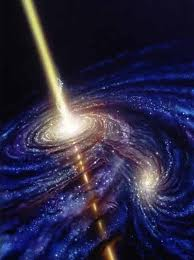 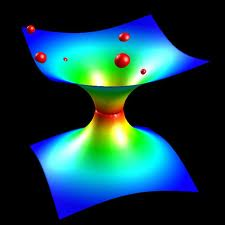 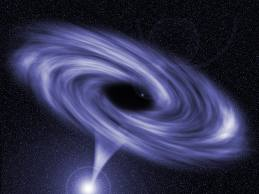 11/17/2011 DJM
14
Inclusion Based Universe
Each dimension is own meaning (vibration)
Each Dimension represents both X and Not X
Not X ≠ Y
Quantum state space
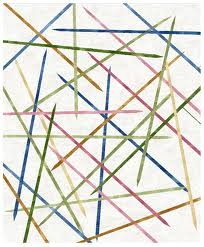 X
90⁰
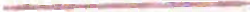 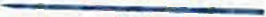 Y
Not Y
Not X
This is quantum State Space used by Light
11/17/2011 DJM
15
Law of Attraction as Physics?
Attraction Information Properties
Likeness = Nearness
Address is Meaning
Attraction is like gravity wells
Attraction is monopole 
Polarity is Energy Centric
Dimensional Inclusion
Dimensions are bits & complexity
Inclusion of semantics/meaning
Semantic network topologies
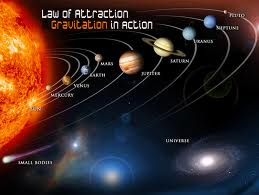 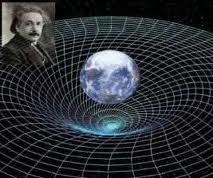 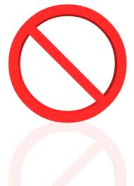 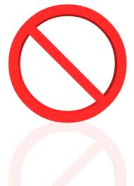 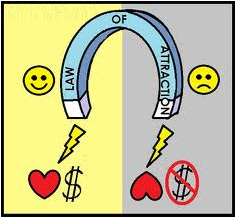 11/17/2011 DJM
16
Math of Thought Dimensions
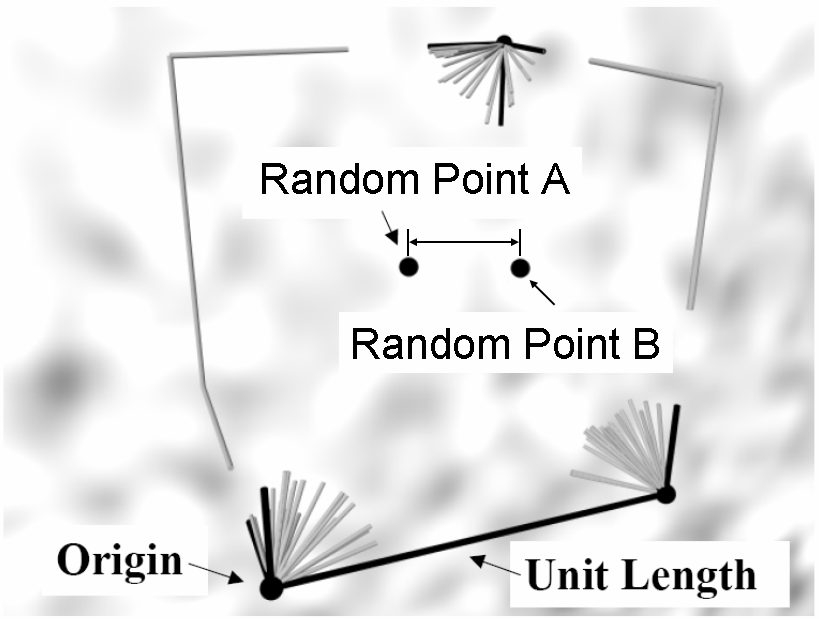 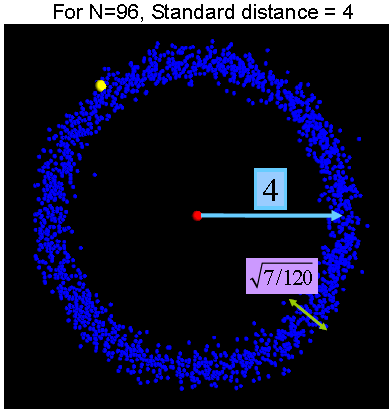 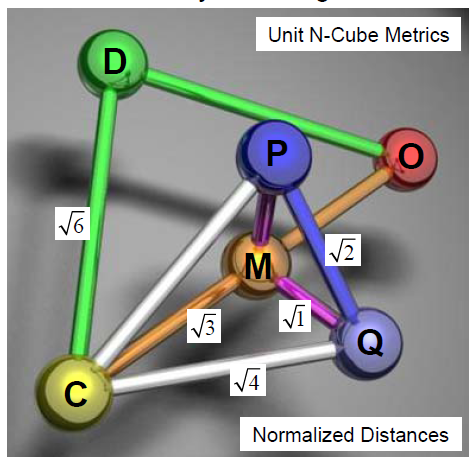 Thought Point A
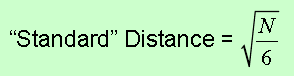 Thought Point B
Corner?
inclusion box
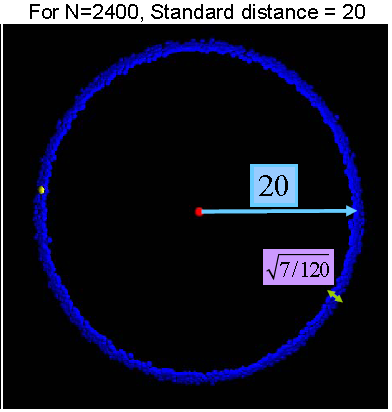 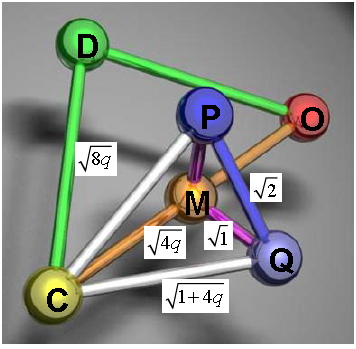 Quantum Topology
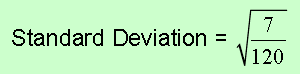 11/17/2011 DJM
17
Vortices and Thought Mass/Energy/Bits
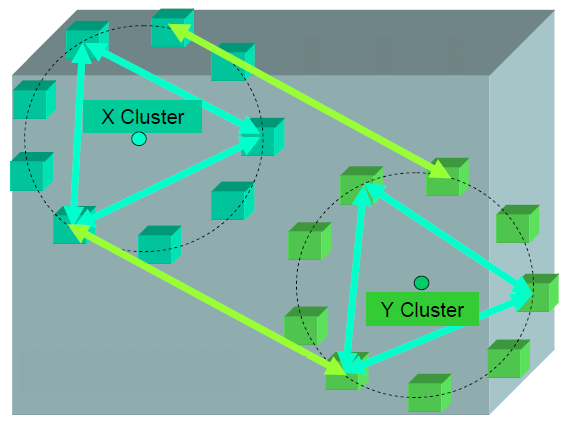 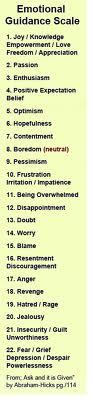 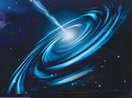 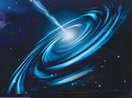 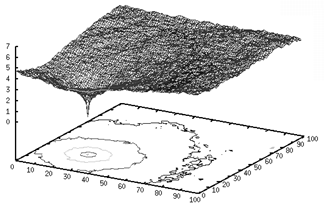 ‘Like’ thoughts are semantically ‘near’ each other in localized clusters of ‘like’ thoughts
11/17/2011 DJM
18
Beings of Light Protophysics
Space oriented behaviors
Vibration without classical metrics
Ubiquitous
Connectedness
Unity and oneness
Collective Beings
Out of Body and Ascension
Time oriented behaviors
Eternal and timelessness (before time itself)
Total experience without sequences/language
Experience different time rates – proto-time
Change/evolution without time
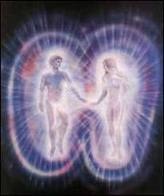 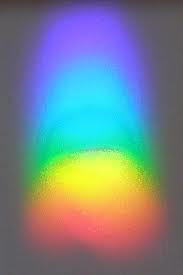 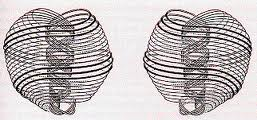 Quark or Anu?
11/17/2011 DJM
19
Quantum Mind Paradoxical Metrics
Wavelength determines Size of ‘Now’ Bubble
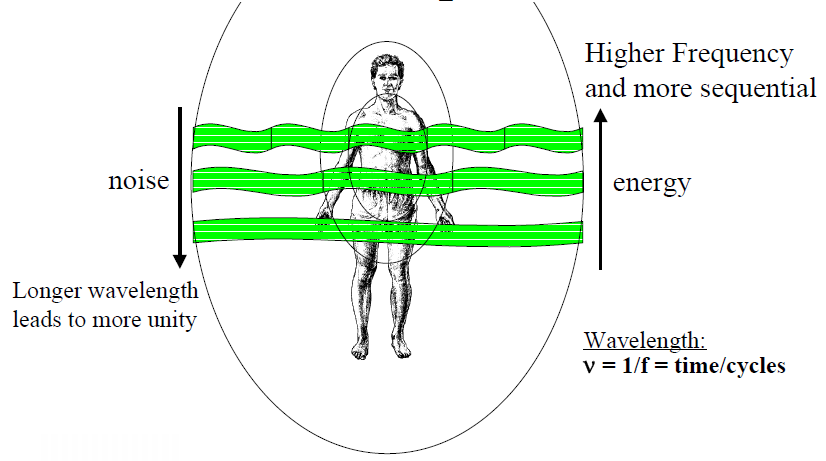 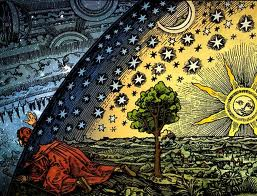 11/17/2011 DJM
20
Humans Affecting the Physical World
Physical affects research
Global Consciousness              Project (on 9/11) 
Copper Wall
Mind affecting electronics
Spoon Bending 
REG, RNG & PK experiments
Teleporting
Orbs affect cameras 
Manifestation
…
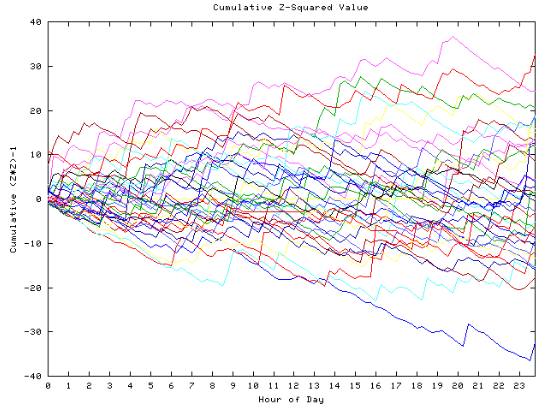 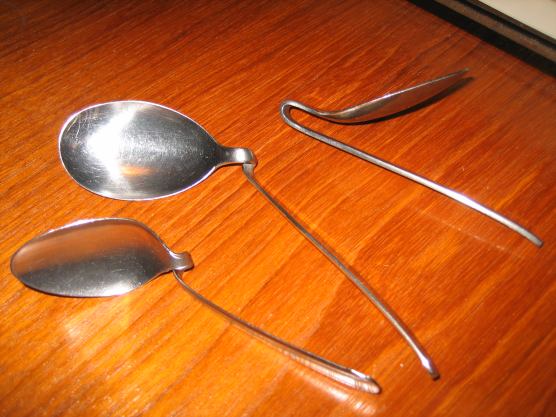 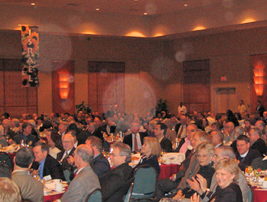 11/17/2011 DJM
21
Human Being Energy Behaviors
Subtle Energy/Chi oriented behaviors
Anchoring, squashes, phobia cures & reframing
Grounding, balancing & clearing (QCS) 
Breathing and breath works
Reiki and healing sciences
Remote healing
Subtle energy generators
Auras, chakras, meridians, homeopathy, 
…
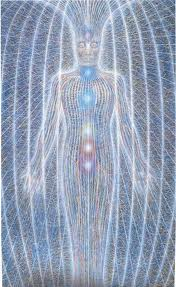 11/17/2011 DJM
22
Beings of Light Energy-Info
Information/meaning oriented behaviors
Everything is Awareness, Consciousness & Intelligence
All knowing and direct knowing/remembering
Direct experience without language
Universal Meaning without language 
Thought without brain and no-thought
Akashic Records and Master Teachers
Touch the Divine & exceptional experiences
Energy 
All Powerful
Emotion is thought amplifier (love, joy, peace, divinity)
Thought/emotions can affect the brain/world
Kundalini awakening, transcendence
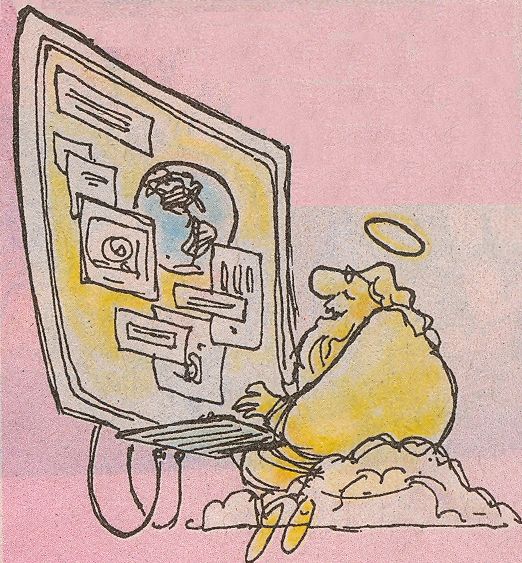 11/17/2011 DJM
23
Quantum Dimensions Protophysics Summary
Quantum Dimensions (QDs) are root to every ‘thing’:
QDs are proto-physical basis of classical space-time
Classical world derived from QDs information properties
Empty Space & Black holes derived from QDs
QDs are information/intelligence and meaning
Light derived from QDs
Beings of Light are collections of ‘intelligent’ QDs
Models of God have evolved with science advances
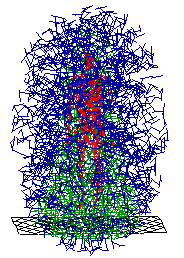 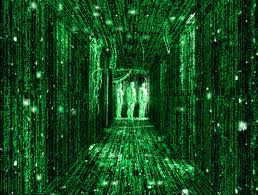 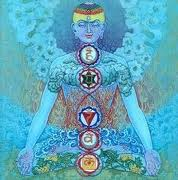 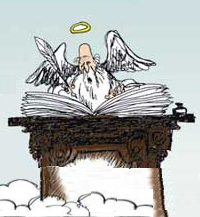 24
11/17/2011 DJM